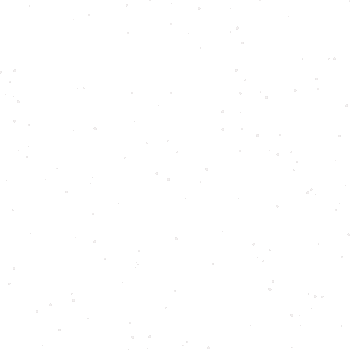 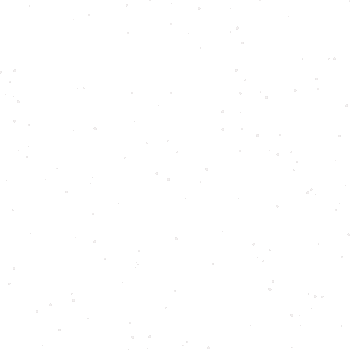 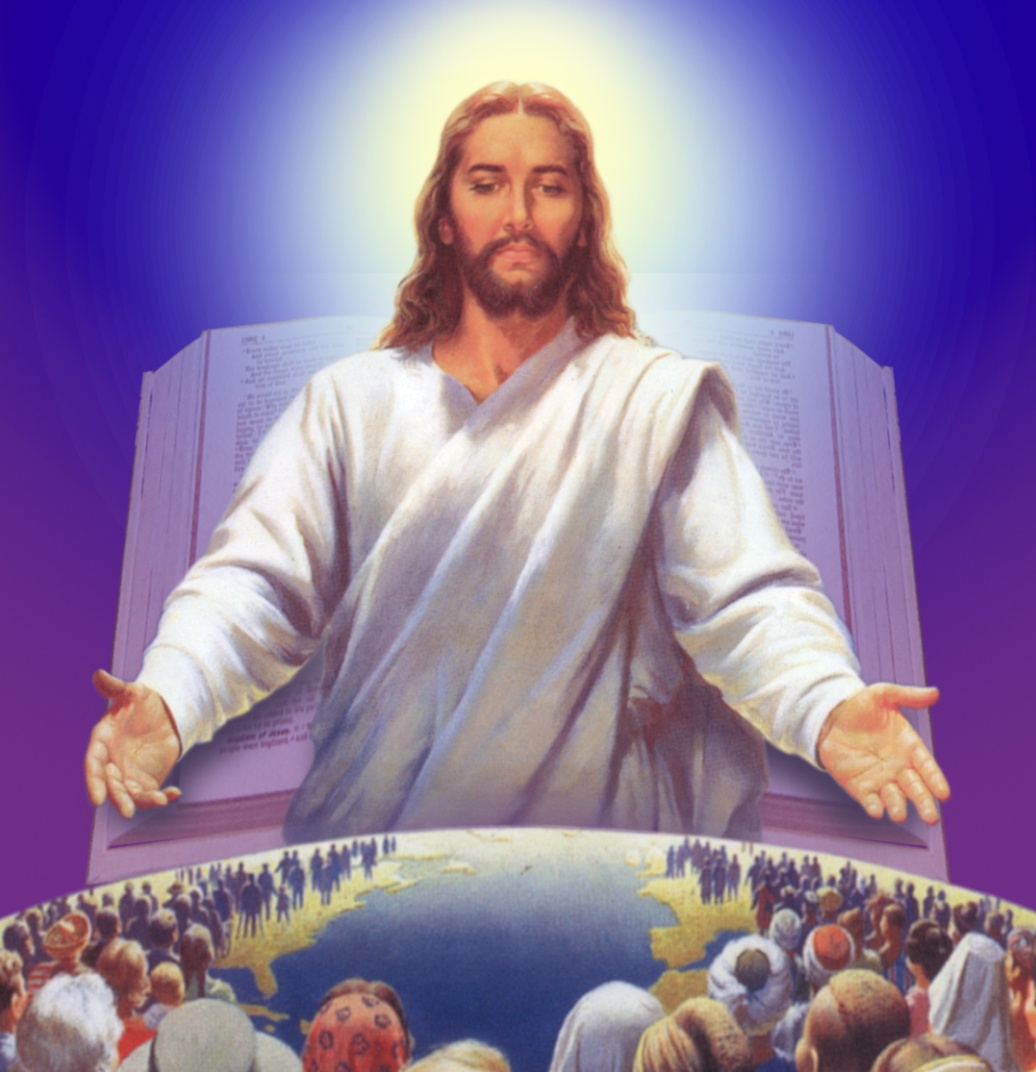 c£bpsS ]mXbnÂþ4
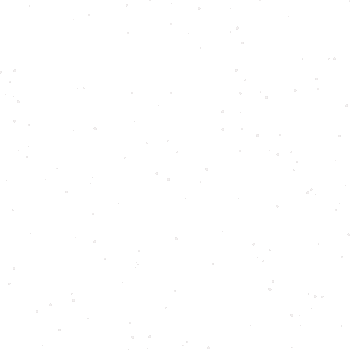 4
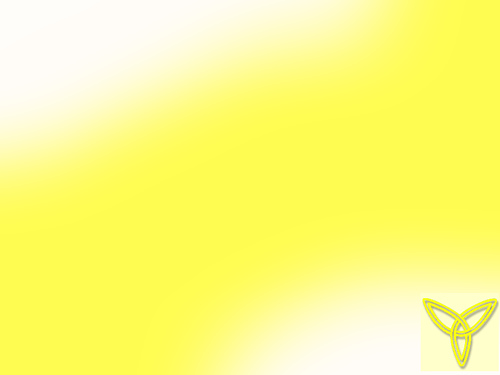 Pohsâ \oÀ¨mepIÄ
kotdm ae_mÀ k`bpsS hnizmk ]cnioe\ ]mTmhen
DÅS¡w
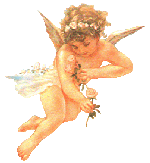 1.	Cutim Pohsâ Dd-hnSw	
2. 	k`-bn-eqsS Poh³ \ÂIp¶ Cutim	
3. 	IqZm-i-IÄ: Poh³ \ÂIp¶ Nmep-IÄ	
4. 	amt½m-Zokm: Cutim-bn-epÅ P\\w
5. 	ssXem-`n-tjIw: ]cn-ip-²m-ßm-hn-epÅ A`n-tjIw	
6. 	hn. IpÀ_m\: Poh³ \ÂIp¶ _en
7. 	hn. IpÀ_m\: Pohsâ A¸w	
8. 	Cutimsb kzoI-cn-¡m³
9. 	A\p-c-RvPn-X-cmbv XoÀ¶oSmw	
10. 	A\p-c-RvP-\-Iq-Zmi	
11. 	tcmKo-te-]\w	
12. 	Xncp-¸«w
13. 	hnhmlw
14. 	IpZm-im-\p-I-c-W-§Ä	
15. 	{]mÀ°\: ssZh-hp-am-bp-f-f kw`m-jWw
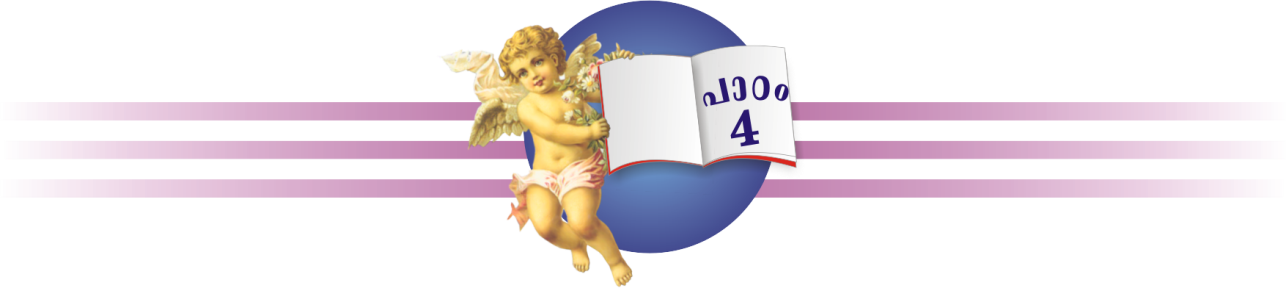 amt½m-Zok Cutim-bn-epÅ P\\w
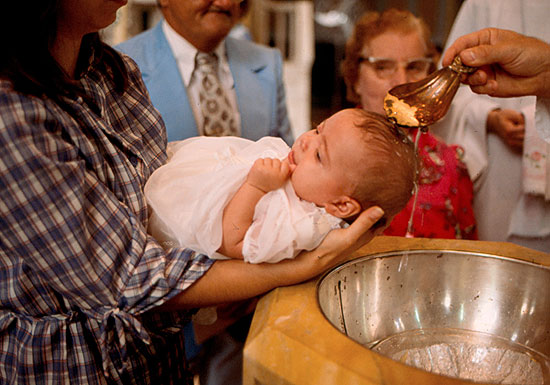 kXyw kXyambn Rm³ \nt¶mSp ]dbp¶p, ho­pw P\n¡p¶nsÃ¦nÂ Hcph\p ssZhcmPyw ImWm³ IgnbpIbnÃ (tbml 3:3).
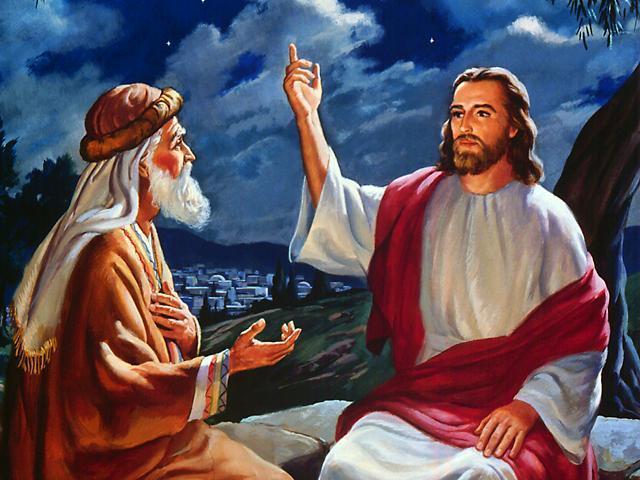 BZnamXm]nXm¡fpsS ]m]w aqew \msaÃmw ]m]mhØbnemWp P\n¡p¶Xv. Cu ]m]¯nsâ kzm[o\w \·bnÂ\n¶p \s½ AIäp¶p; Xn· sN¿phm³ t{]cn¸n¡p¶p. Cu ]m]hØsb P·]m]sa¶p hnfn¡p¶p. Cu AhØbnÂ \n¶pw ssZha¡Ä F¶ AhØbnte¡pÅ P\\amWv amt½mZok 
F¶ IqZmi \ap¡p \ÂIp¶Xv.
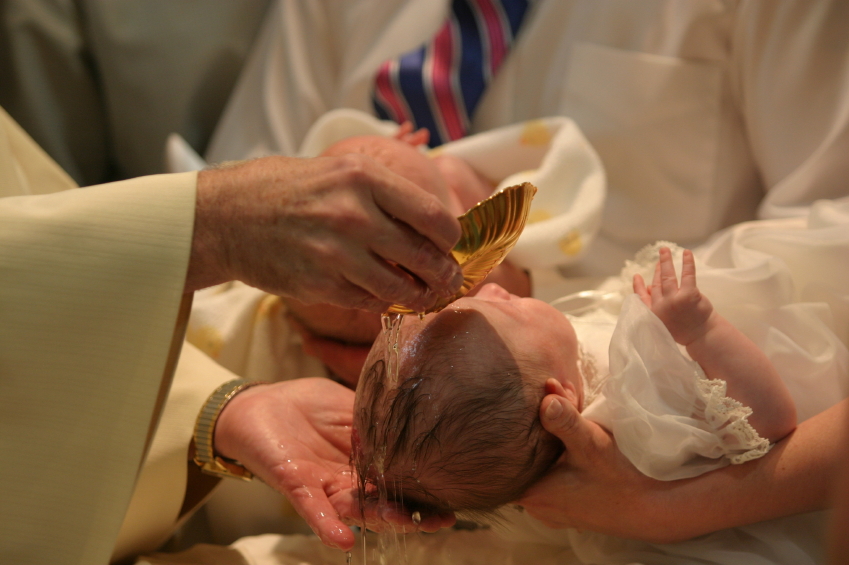 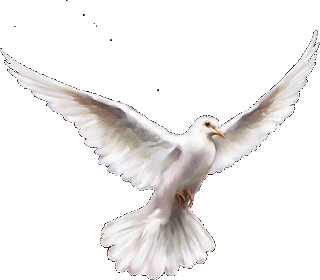 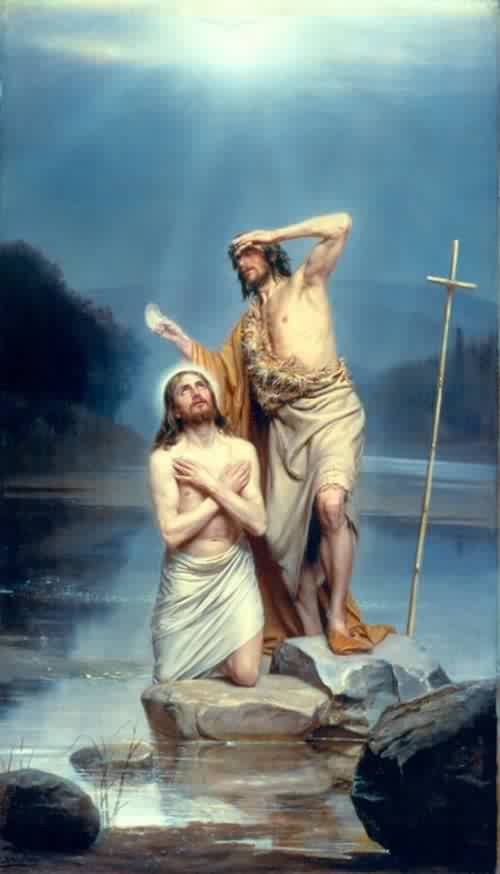 amt½mZokbneqsS \mw Pe¯mepw ]cnip²mßmhn\mepw ho­pw P\n¡p¶p. AXphgn P·]m]¯nÂ\n¶pw IÀ½]m]aps­¦nÂ AXnÂ\n¶pw \mw ip²oIcn¡s¸Sp¶p.
amt½mZokm F¶ hm¡nsâ AÀ°w ap§pI AYhm kv\m\w sN¿pI F¶mWv
P·]m]¯nÂ\n¶pw IÀ½]m]w Ds­¦nÂ AXnÂ\n¶pw tamNn¨v \s½ ssZha¡fpw k`bpsS AwK§fpw kzÀK¯n\v AhIminIfpam¡p¶ IqZmibmWv amt½mZok.
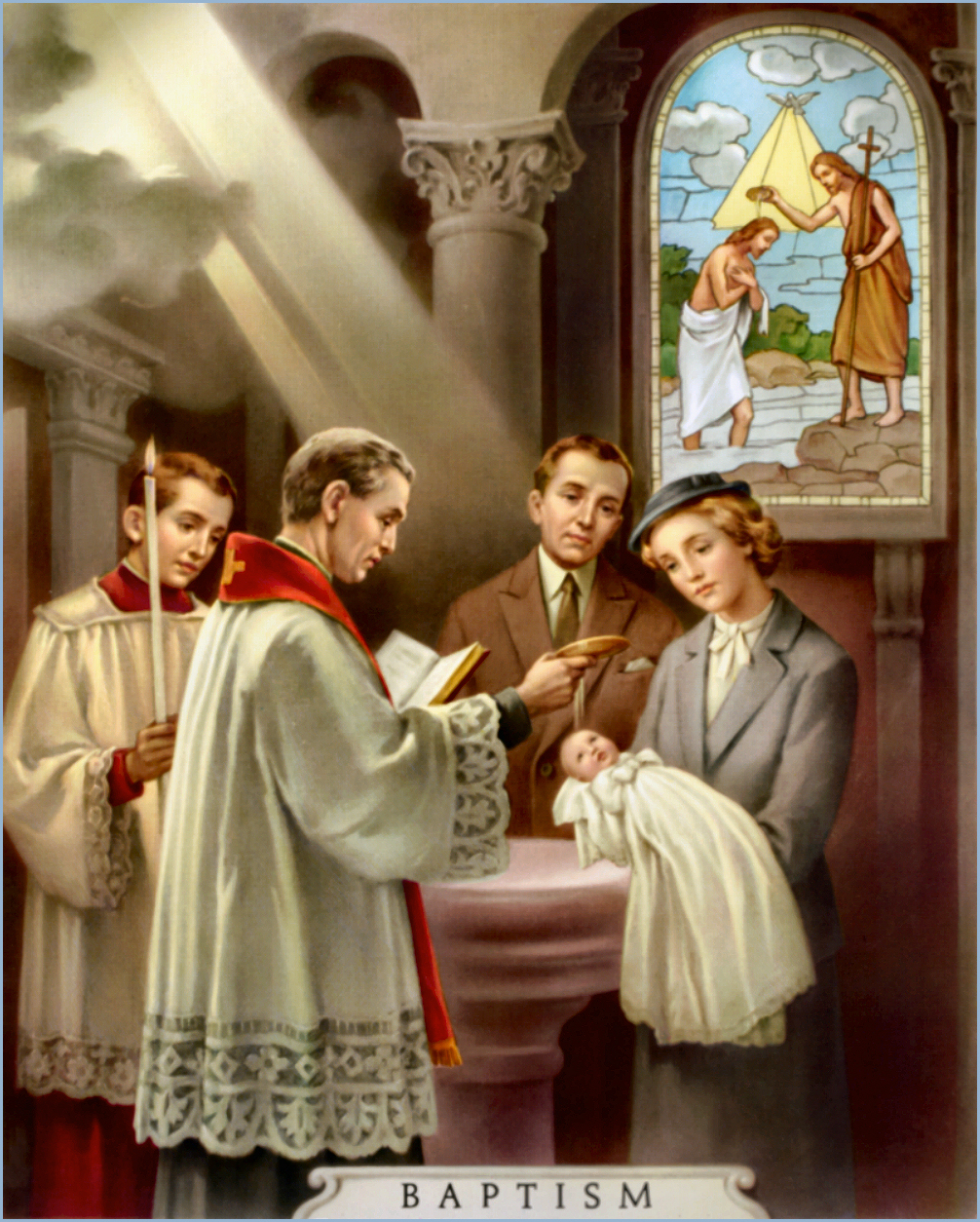 amt½mZokbpsS IÀ½§Ä Bcw`n¡p¶Xv ssZhmebIhmS¯n¦Â h¨mWv. AhnsSh¨v ImÀ½nI³ amt½mZokmÀ°ntbmSp tNmZn¡p¶p:
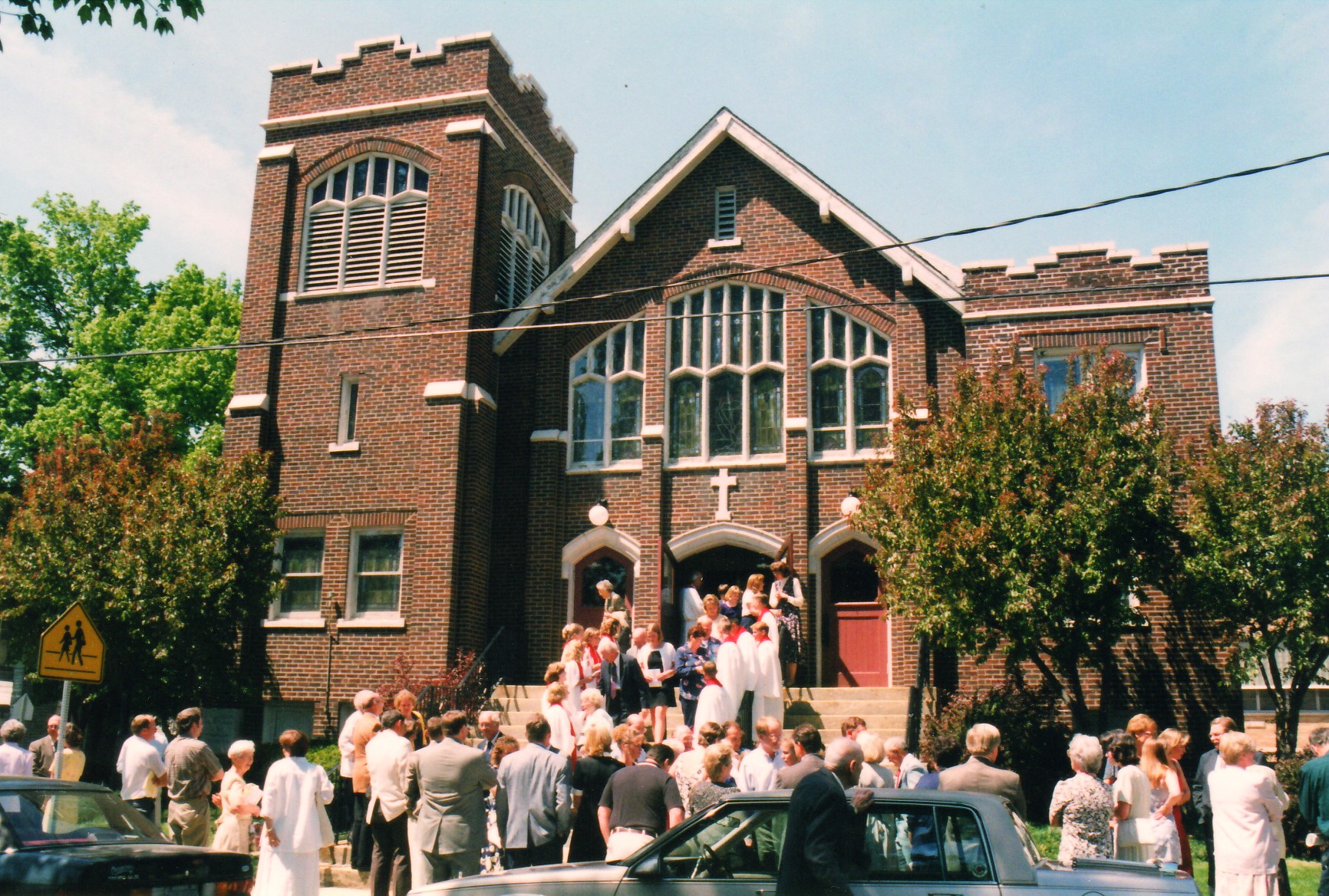 ImÀ½n: ]nimNnsâ ASna¯¯nÂ\n¶v tamNnX\mIm³ 	(tamNnXbmIm³) \o B{Kln¡p¶pthm ? 
D¯cw:  B{Kln¡p¶p

ImÀ½n:  ]m]hpw ]m]amÀK§fpw \o Dt]£n¡p¶pthm?
D¯cw:  Dt]£n¡p¶p.

ImÀ½n:  Cutimaninlmsb \nsâ c£I\mbn \o 		kzoIcn¡p¶pthm?
D¯cw:  kzoIcn¡p¶p.
XpSÀ¶v ImÀ½nI³ AÀ°nsb ssXew ]qip¶p.
	AXn\ptijw ImÀ½nI³ AÀ°nsbk`bntebv¡v kzoIcn¡p¶Xnsâ {]XoIambn ssZhmeb¯n\It¯¡v {]thin¸n¡p¶p.
H¶m-as¯ ssXew ]qiÂ	þ 	hnip-²o-I-cWw
c­m-as¯ ssXew ]qiÂ	þ 	Bßm-hn-epÅ P\\w.
Xe-bnÂ shÅw Hgn-¡Â	þ 	\mw ]m]-¯n\v acn¨v 
					CutimbnÂ P\n-¡p¶p.
aq¶m-as¯ ssXew ]qiÂ	þ 	Bßm-`n-tjIw.
shÅ-hkv{Xw [cn-¸n-¡Â	þ 	Ir]m-h-c-¯nsâ ]pXp PohnXw.
I¯n-¨-Xncn \ÂIÂ	þ 	temI-¯nsâ {]Im-i-w.
amt½mZokhgn ssZhnIPoh\nÂ ]¦ptNÀ¶v FÃmhcpw ssZha¡fmIWsa¶v Cutim B{Kln¨p. AhnSp¶v injy·mtcmSv C§s\ ]dªp: BIbmÂ, \n§Ä t]mbn FÃm P\XIsfbpw injys¸Sp¯phn³. ]nXmhnsâbpw ]p{Xsâbpw ]cnip²mßmhnsâbpw \ma¯nÂ AhÀ¡p Úm\kv\m\w \ÂIphn³ 
(a¯m 28:19)
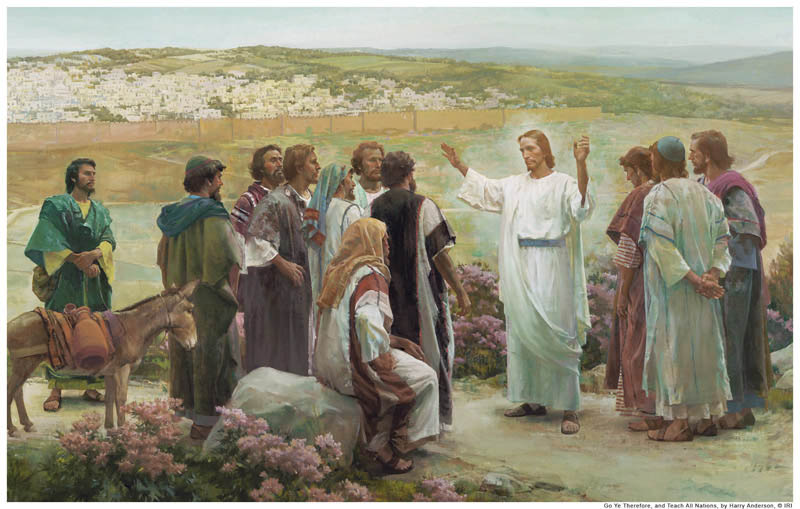 amt½mZokbpsS ^e§Ä

			]m]tamN\w e`n¡p¶p
			ssZhnIPoh³ e`n¡p¶p
			ssZha¡fmbn¯ocp¶p
			k`mwK§fmbo¯ocp¶p
			kzÀK¯n\hIminIfmbn¯ocp¶p
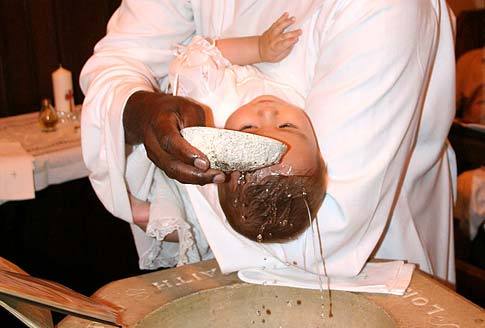 \ap¡p ]mSmw
Úm\kv\m\Pe¯mte
\nÀ½ecm¡pI R§sf \o
\nXyw ssZhnIXncp\maw
alnabWnªp hnf§s«.
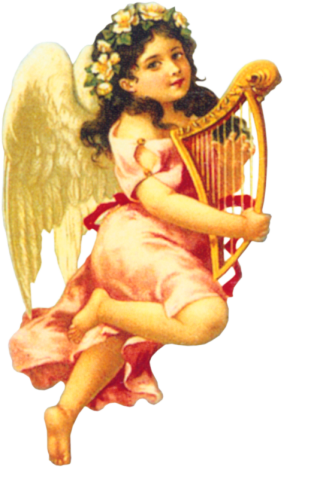 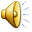 \ap¡p {]mÀ°n¡mw

Pe¯mepw Acq]nbmepw aninlmbpsS icoc¯nse
AwK§fmIphm³ R§sf A\p{Kln¨ ssZhta, R§fnepÅ
ssZhnIPoh³ \jvSs¸SmsX Pohn¡phm³
R§sf A\p{Kln¡Wta.
\ap¡p `àn]qÀÆw
ssZhhN\w hmbn¡mw
(tbml.3:1þ8)
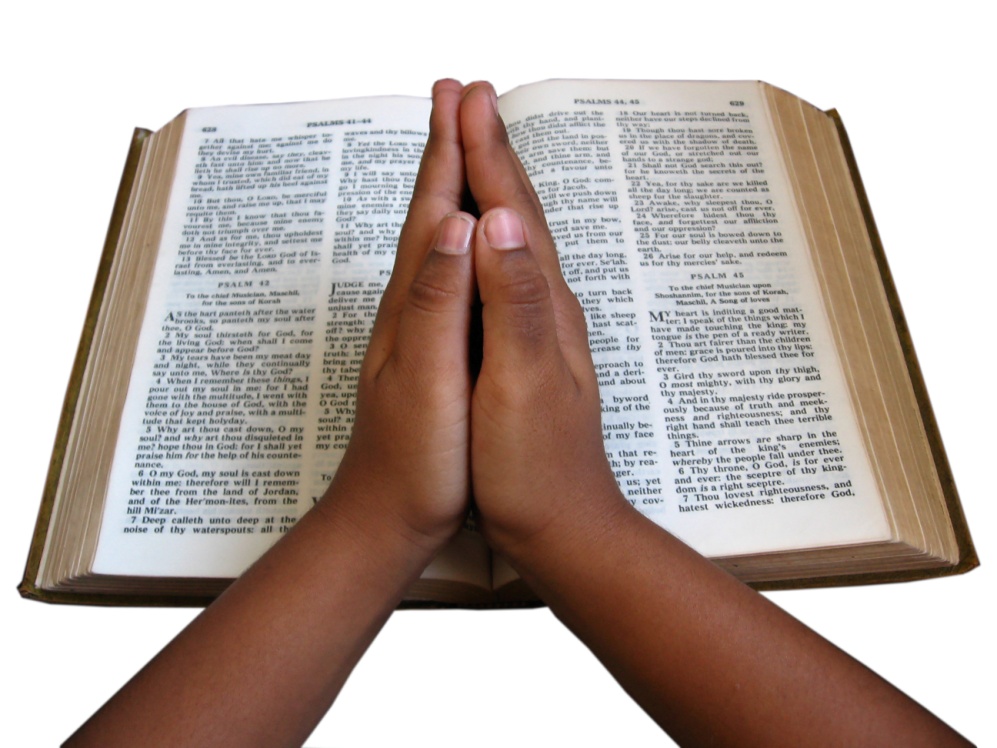 HmÀ½n¡m³ Hcp XncphN\w

kXyw kXyambn Rm³ \nt¶mSp ]dbp¶p,
Pe¯mepw Bßmhn\mepw P\n¡p¶nsÃ¦nÂ
Hcph\pw ssZhcmPy¯nÂ {]thin¡pI km[yaÃ
(tbml 3:5).
Fsâ Xocpam\w

hnizmk{]amWw Rm³ a\x]mTam¡pw
\ap¡p BSmw ]mSmw
amt½mZokmap§pw t\cw
ssZha¡fmIpw \½Ä 
]m]taXpw\o§n \½Ä ip²cmIp¶p
	ssZhmßmhn³ ip²ntbIn
	ssZhnIamw Poh³ \ÂIn
	k`ma¡fm¡n \s½ amäoSp¶otim
hnizmk¯n³ Zm\w \ÂIn
ssZhnIamw kvt\lw \ÂIn
lr¯nÂ ambmap{Z]Xn¨p amt½mZokmbnÂ
	\·sNbvXp Pohn¨oSm³
	kzÀKtKtl sN¶ptNcm³
	Ir]bpw \evIn hchpw \ÂIn kzÀKobXmX³
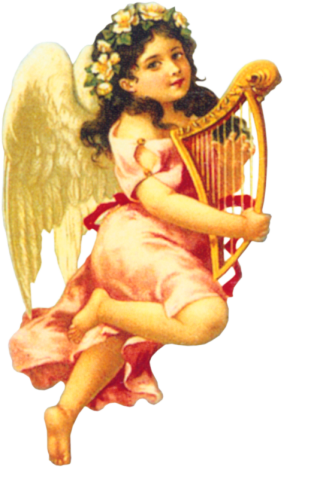 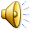 Thank you